UTBILDNING
PPT MALL
Ansvarig kurslärare: Namne Efternamnsson
Skapad: 	30 augusti 2022
Uppdat: 	30 augusti 2022
Granskad:	Kurschef NN 
Omfattning:	3 lektionstimmar + praktiskt moment 2 timmar
Källor:	Se presentationens sista sida
KURS I TEORETISK Krishantering
RUBRIK
Försvarsmakten Sans Condensed 54 p
Underrubrik
Försvarsmakten Sans Bold 24 p
Försvarsmakten Sans Regular 12 p
Lorem ipsum dolor sit amet, consectetur adipiscing elit, sed do eiusmod tempor incididunt ut labore et dolore magna aliqua. Ut enim ad minim veniam, quis nostrud exercitation ullamco laboris nisi ut aliquip ex ea commodo consequat. Duis aute irure dolor in reprehenderit in voluptate velit esse cillum dolore eu fugiat nulla pariatur. Excepteur sint occaecat cupidatat non proident, sunt in culpa qui officia deserunt mollit anim id est laborum
KURS I TEORETISK Krishantering
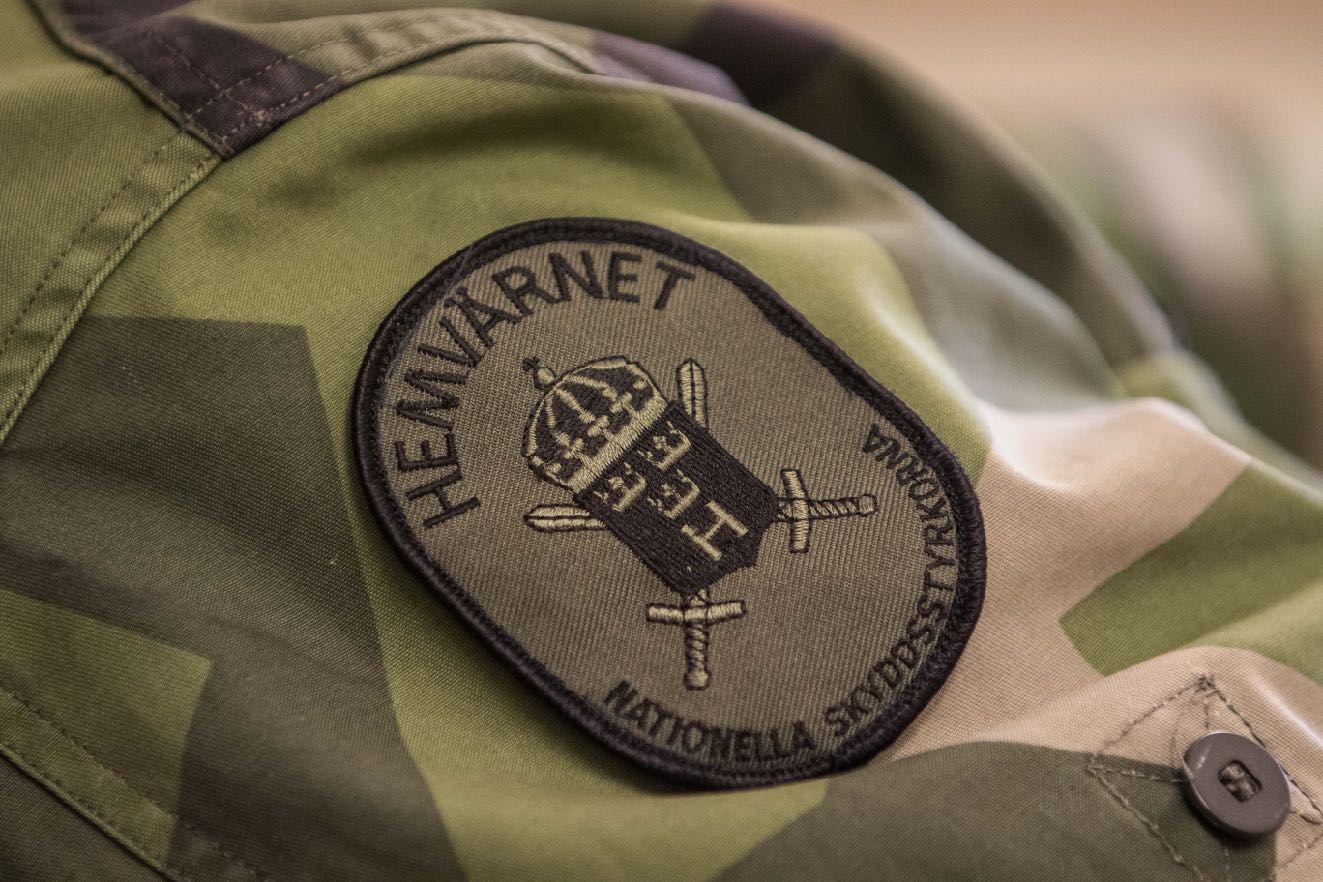 Låt gärna bilderna ligga mot kursnamnets list upptill och linjera med dess högermarginal
DEN BLÅ MALLEN
För variation och effekt, men med måtta
Lorem ipsum dolor sit amet, consectetur adipiscing elit, sed do eiusmod tempor incididunt ut labore et dolore magna aliqua. Ut enim ad minim veniam, quis nostrud exercitation ullamco laboris nisi ut aliquip ex ea commodo consequat. Duis aute irure dolor in reprehenderit in voluptate velit esse cillum dolore eu fugiat nulla pariatur. Excepteur sint occaecat cupidatat non proident, sunt in culpa qui officia deserunt mollit anim id est laborum
KURS I TEORETISK Krishantering
Bilder och texter
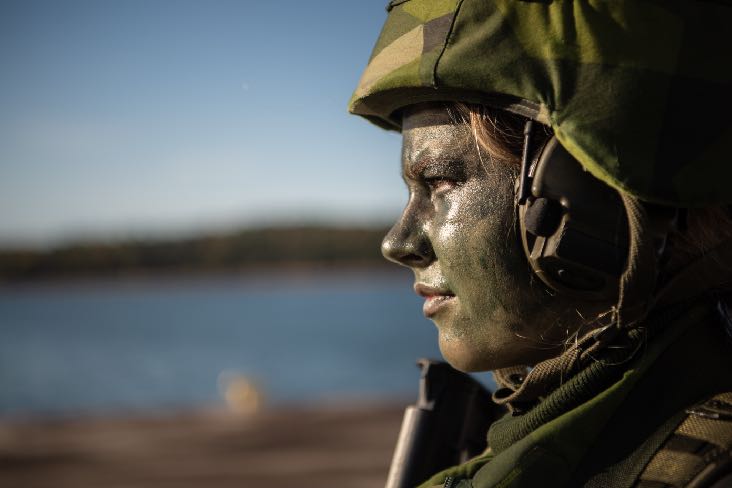 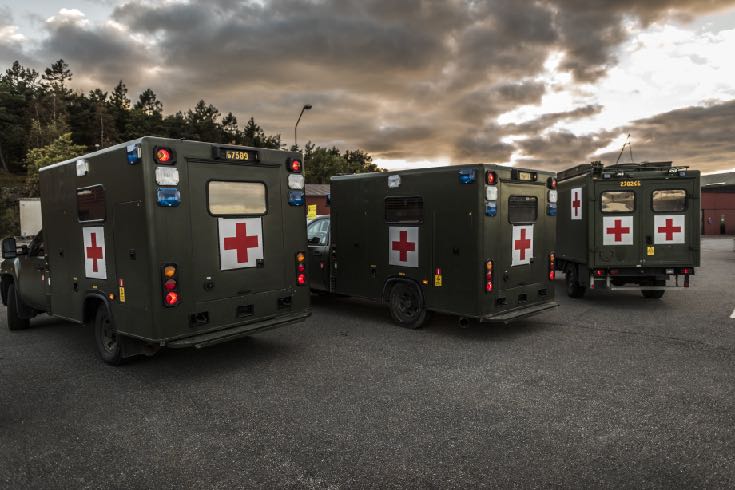 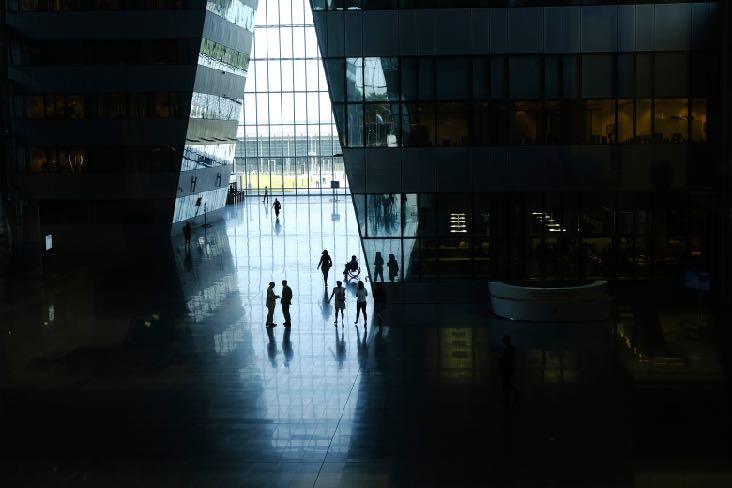 Vi kan jobba med olika textblock för att koppla ihop bild och text eller bara för att skapa struktur i våra presentationer
Vi kan jobba med olika textblock för att koppla ihop bild och text eller bara för att skapa struktur i våra presentationer
Vi kan jobba med olika textblock för att koppla ihop bild och text eller bara för att skapa struktur i våra presentationer
KURS I TEORETISK Krishantering
Rubrik i block

Genomförandet av våra utbildningar har en hög kvalitet. Samtidigt finns det ett ökat behov att minska tiden för genomförande som kostar både tid och pengar för våra kursdeltagare. Vårt utbildningsutskott (UU) och våra instruktörer har successivt ändrat i våra kurser och ökat andelen hemstudier. Vår övertygelse är att detta kommer medföra att flera vill genomföra våra kurser samtidigt som vi kan utbilda flera inom ramen för den budgeten som föreligger.
Rubrik i block

Genomförandet av våra utbildningar har en hög kvalitet. Samtidigt finns det ett ökat behov att minska tiden för genomförande som kostar både tid och pengar för våra kursdeltagare. Vårt utbildningsutskott (UU) och våra instruktörer har successivt ändrat i våra kurser och ökat andelen hemstudier. Vår övertygelse är att detta kommer medföra att flera vill genomföra våra kurser samtidigt som vi kan utbilda flera inom ramen för den budgeten som föreligger.
Rubrik i block

Genomförandet av våra utbildningar har en hög kvalitet. Samtidigt finns det ett ökat behov att minska tiden för genomförande som kostar både tid och pengar för våra kursdeltagare. Vårt utbildningsutskott (UU) och våra instruktörer har successivt ändrat i våra kurser och ökat andelen hemstudier. Vår övertygelse är att detta kommer medföra att flera vill genomföra våra kurser samtidigt som vi kan utbilda flera inom ramen för den budgeten som föreligger.